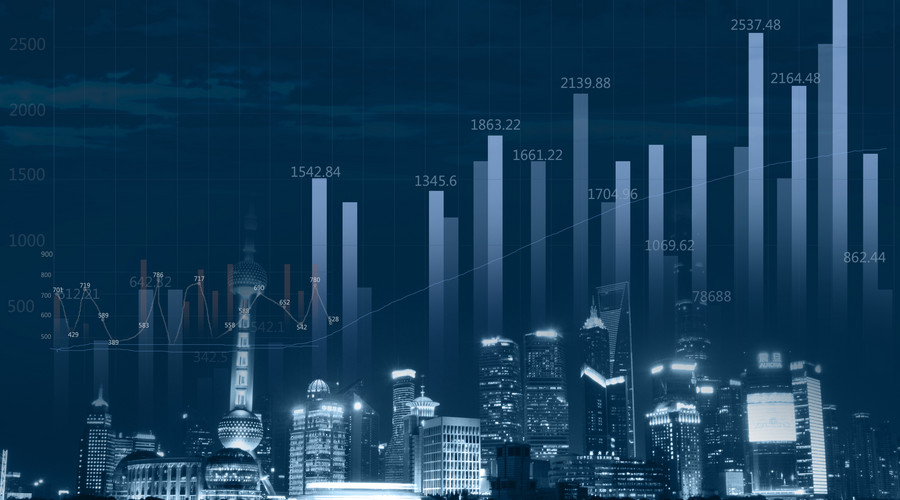 Ω: A Next Generation
Block Chain
Hao Xu
Ω Chain Features
More secure and powerful smart contract scheme
Eliminate losses due to phishing, program bugs, misunderstandings in smart contract transactions.
Make it impossible to steal customer assets issued by smart contracts
Solved the block chain trilemma
Solved block chain trilemma. 1000+ TPS without sacrifice in security or decentralism.
Low latency. A transaction recorded is a transaction finalized, within seconds.
Trade ledger for diverse forms of values
Value is not just a number. It may have a meaning that the chain can operate on.
Transaction happens among different type values. Divisible token.
A true land block chain
Smart Contract, a misconstrued term
Today’s smart contracts are not contracts in legal sense.
Legally, a contract is meet of minds. Parties must agree on one thing to have a contract. Today’s smart contracts do not allow user express his intent explicitly, let alone verifying it, thus there is no meet of minds.
Caller triggers a smart contract execution by sending certain amount of coins to a smart contract along with parameters that only the contract will understand. Node will accept the transaction as valid as long as the execution returns successfully.
Customer may lose his assets due to phishing smart contracts, bugs in contract code, misunderstandings.
There is a severe security risk in letting smart contracts control and manage user assets
If there is a security flaw in smart contract code, customers could lose all their assets. It has happened.
A malicious developer may deploy phishing smart contracts.
Ω Smart Contracts
Scheme: 
User explicitly states his expectations.
Smart contract tries to fulfill those expectations.
Nodes validate that the expectations are met. If not, the transaction is invalid.
Expectation: User submits a partial transaction including: inputs to satisfy what is to be paid to a contract, an output consists of a token as the value paid to the contract and a contract call script, outputs consists of tokens as the values the user expects to receive from the contract and script to designate himself as owner.
Fulfillment: During contract execution, contract adds input items to the transaction.
Validation: Nodes verify integrity of transaction. i.e. whether the total inputs including those added by the contract matches the total outputs specified by the user.
Ω Smart Contract
Today’s Smart Contract
Sender.contract(coin, parameters). If executed successfully, the transaction is always recorded regardless whether the result is what Sender has expected.
Token given to Sender is kept in smart contract’s record , Sender has no direct control
If Sender is to transfer token to others, he has to call the contract 
Ω smart contract
User submits a partial Tx (blue)
Node executes contract call
Contract inserts input item (red)
Node validate integrity of transaction
User receives UTXO outputs. Does not depend on a book kept by the contract.
Comparison
Example – An Ω Chain Shop
Alice has a fruit shop on Ω  chain，Bob is to by 10 kilos apple with 5ω
Order
Ship
Delivery
Example – Payment on Delivery
Order
Ship
Delivery
The full cycle happens on block chain, except for physical delivery of goods
Secured DEFI
DEFI frauds: Induce users to transfer assets to DEFI contracts. Transfer DEFI assets to individuals by exploring security weaknesses in DEFI. Cash out in exchanges.
Ω chain can avoid frauds. Lender does not send assets to DEFI. Instead a pair of input & output is registered with DEFI. Input includes assets to lend and sig on the input & output. Output is collaterals required for the loan. Assessed values of input and output are equal.
When DEFI makes a loan, it places both input & output in one transaction as it have to or the sig wouldn’t match. Can’t steel the input value because it would have pay the output.
Secured DEFI
If Bob breaches，Alice may submit a Tx to transfer output 4 to herself. It will succeed because it has Alice’s signature and DEFI will agree.
If Bob fulfilled his bargain and the interest is 1ω，Bob submits lines 1-2 below to the DEFI first. Alice then submits line 3. DEFI then generates Tx including these line. Deal done.
If Alice fails to submit line 3 in designated time, it is a breach. DEFI will pay Bob 10α and take the 6ω（by substituting itself for Alice in line 3）payment. As Alice can not use output 4, nor received 6ω, she will request completion of the deal. DEFI may accept output 4 and pay  6ω after penalty.
As 10 α advanced by DEFI is worth more than 6 ω, DEFI will not refuse Alice’s belated request.
In the entire process, DEFI can not steel any party’s asset because none was transferred to it. Nor DEFI can profit by collide with a party. Therefore it is as secured DEFI paradigm.
Block Chain Performance
High latency
Sellers’ confidence in transaction <=> time sellers would wait for finality (latency)
A dilemma: High confidence and low latency. Can’t have both.
Offline retail transactions require high confidence with very low latency that today’s technology can’t provide.
High latency kills a large (perhaps the largest) category of applications.
Low throughput
Block Chain Trilemma：Among security, decentralization, scalability，improvement in one aspect requires sacrifice in the other two
Nakamoto consensus requires certain amount of time to produce, when proof of work is required for every block, it limits the network’s scalability
POS based protocols has a tendency of centralization
Breaking the block chain trilemma
Dual chain structure.
Mining right chain (MR chain) to record who has obtained the right to generate transaction block. Applying Nakamoto consensus.
Miners take turns to generate and sign a pre-determined number (200) of transaction blocks in the order recorded in MR chain. Nakamoto consensus not required for transaction blocks. Transaction blocks can be produced very fast, resulting high TPS.
MR Block
3
MR Block
2
MR Block
1
TX Block
400
。。。。
TX Block
201
TX Block
200
TX Block
1
。。。。
MR Block
MR Block
MR Block
Best Hash
Best Hash
Best Hash
Tx Block
…………
Tx Block
Tx Block
MR Chain and Transaction Chain
Security. What if a miner double signs at the same height?
MR block contains a transaction block hash. The referred transaction blocks must not be in different side chains, and they must be in the order consistent with their respective MR blocks.
A transaction is not only confirmed but transaction blocks following it, but also by the MR blocks referring it or its descendant.
In case of double signing, MR chain will decide which of the two side chains to follow.
Thus transactions enjoy the security afforded by Nakamoto consensus.
Waiting List
MR Block
MR Block
MR Block
…………
Best Hash
Best Hash
Best Hash
Finger
Best block
Latest Tx Block
Figure 2. Waiting List
Waiting list
A
C
B
Ω chain uses Nakamoto consensus only for MR chain. 
Length of waiting list is ~40. When a miner starts producing transaction block, his right to produce has been confirmed about 40 times. The expected time to overthrow such consensus would be longer than the life span of the solar system. Thus Ω chain does not have side transaction chain caused by the protocol itself or attack on MR chain. A transaction recorded is a transaction finalized.
Ω chain’s latency is 3 seconds, thus is suitable for retail applications.
Supports a Variety of Applications
Block chain is decentralized ledger … for what?
Tow kinds of ledgers: payment ledger and trade ledger
“Alice pays bob 10 dollars”. It is a payment.
“Alice pays bob 10 dollars for 2 kilos of apples”. It is a trade.
Elements of a trade ledger
Value representation：Tokens – trinity of type id, price, and right set.
Transaction model：Extended UTXO model. A transaction has three sections: input, output, definition.
Validation：Nodes validate integrity of transactions.
Extended UTXO Model
Validation
Integrity: total outputs matches total inputs
Split and classify inputs and outputs by token type and rights. For every class, the sum of inputs equals to the sum of outputs.
Allow exchange among different type values
User can define token rights in a way that nodes can process (split, merge).
Tokens may be divided/merged by their rights.
Powerful mechanism to support a wide range applications.
Land Token
Polygons for Land
In Ω chain token can be a polygon.
Define coordinates, edges, and shapes of polygon in definition section.
Hash of polygon definition as price of token trinity
Also have a right set
Use polygon to represent land
There is one polygon token representing the entire earth surface in the genesis block. Every other land token has to be split from this global polygon token.
Transaction processing
Node verifies polygon transaction to ensure when polygons are split or merged, there is no duplication or missing land. Therefore, every polygon token uniquely represents a piece of land without conflict with others.
Applications beyond land registration
Land circulation, agricultural product sourcing, land related games such as monopoly …
Hao Xu
Email：haohxu@yahoo.com
Wechat:
Thanks
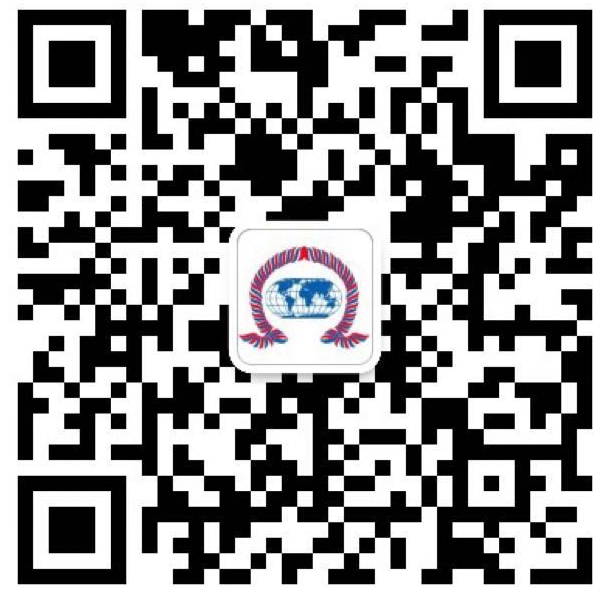